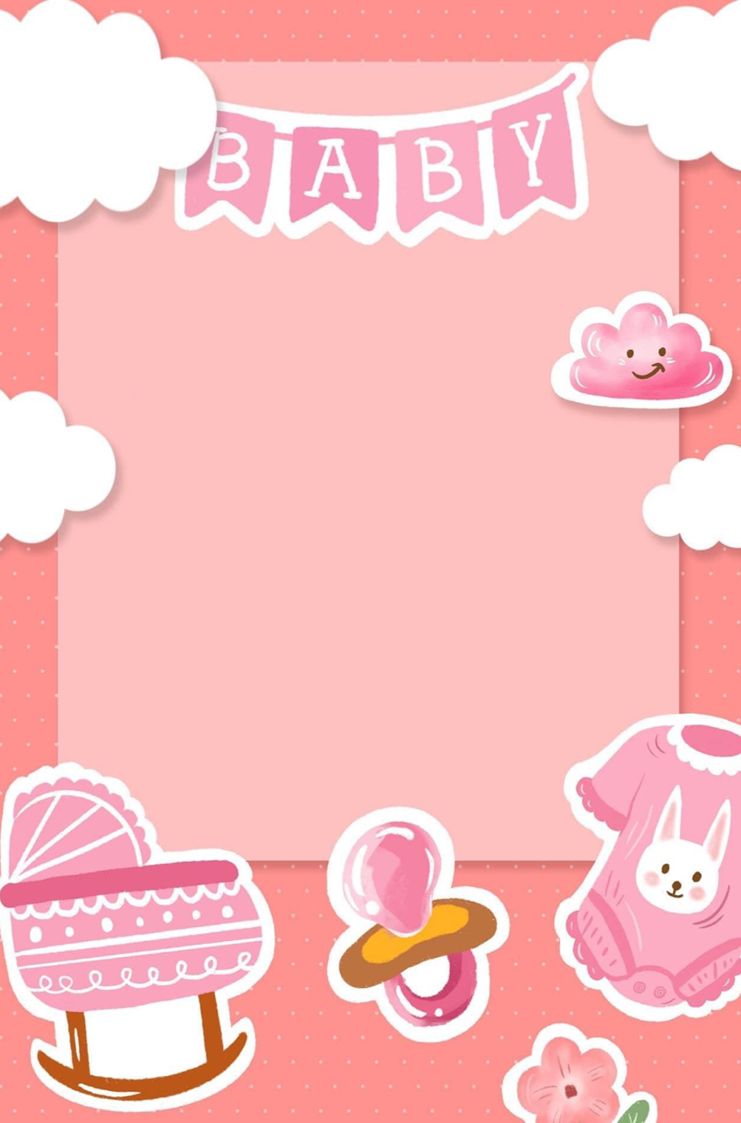 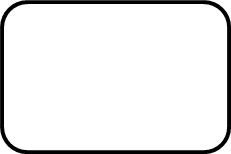 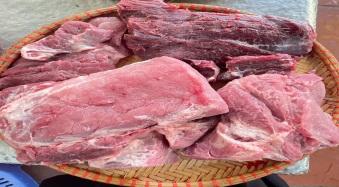 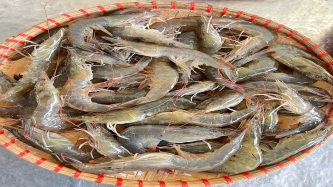 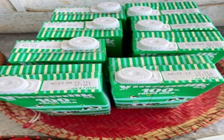 Thực đơn ngày 16-9-2024
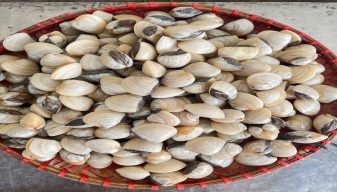 Bữa đệm sáng
- Sữa tươi Vinamilk
MN Ánh Dương Xanh
Bữa trưa
     - Thịt bò sốt vang
     - Canh su su nấu thịt
     - Táo
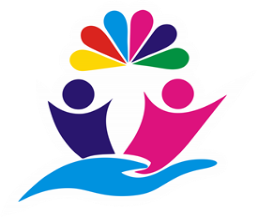 Bữa phụ chiều
- Cháo hải sản tôm ngao
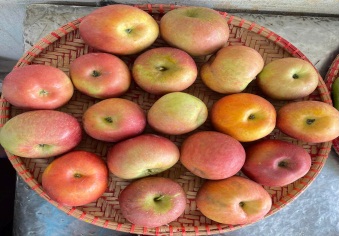 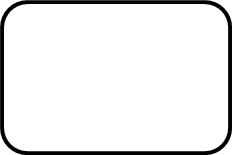 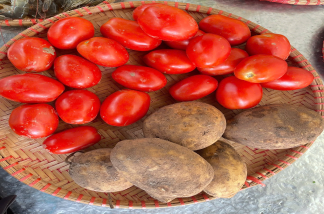 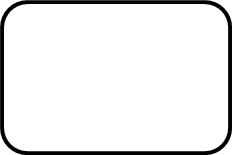 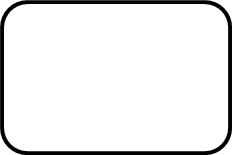 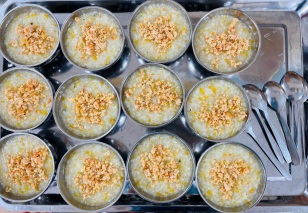 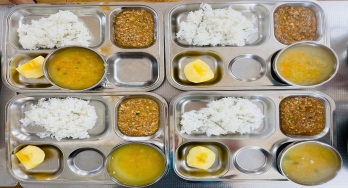